Controlling von Maßnahmen der Personalentwicklung

– Das Modell von Kirkpatrick: Anwendung und Grenzen –
Ziel der Veranstaltung
Antworten auf die Fragen

Über welche Maßnahmen reden wir in der Personalentwicklung?

Klassifikation von Maßnahmen der Personalentwicklung
Verbreitung der Methoden
Aufwand für Maßnahmen der Personalentwicklung



Warum braucht es ein Personalentwicklungscontrolling?

Definition und Ziele
Funktionen



Wie lässt sich PE-Controlling in der Praxis umsetzen?

Synopse von Modellen
Vorstellung des Kirkpatrick-Modells
Würdigung
Ziel der Veranstaltung
Antworten auf die Fragen

Über welche Maßnahmen reden wir in der Personalentwicklung?

Klassifikation von Maßnahmen der Personalentwicklung
Verbreitung der Methoden
Aufwand für Maßnahmen der Personalentwicklung



Warum braucht es ein Personalentwicklungscontrolling?

Definition und Ziele
Funktionen



Wie lässt sich PE-Controlling in der Praxis umsetzen?

Synopse von Modellen
Vorstellung des Kirkpatrick-Modells
Würdigung
Maßnahmen der Personalentwicklung
Übersicht über Maßnahmen
INTO THE JOB

Ausbildung
Umschulung
Trainee-Programme
Hochschulprogramme
Praktika
ON THE JOB

Arbeitsunterweisung
Mentoring-Programme
Coaching
Job Rotation
Job Enlargement
Job Enrichment
NEAR THE JOB

Projektgruppen
Qualitätszirkel
Sonderaufgaben
Vertretung
OFF THE JOB

Vortrag
Seminar
Rollen- und Planspiel
Fernunterricht
Erfahrungskreise
Maßnahmen der Personalentwicklung
Übersicht über Maßnahmen
Welche Maßnahmen der Personalentwicklung setzen Sie aktuell ein?
Hays (2019)
Maßnahmen der Personalentwicklung
Übersicht über Maßnahmen
iwd (2019)
Ziel der Veranstaltung
Antworten auf die Fragen

Über welche Maßnahmen reden wir in der Personalentwicklung?

Klassifikation von Maßnahmen der Personalentwicklung
Verbreitung der Methoden
Aufwand für Maßnahmen der Personalentwicklung


Warum braucht es ein Personalentwicklungscontrolling?

Definition und Ziele
Funktionen


Wie lässt sich PE-Controlling in der Praxis umsetzen?

Synopse von Modellen
Vorstellung des Kirkpatrick-Modells
Würdigung
Ziele und Funktionen
Ziele des PE-Controllings
Systematisches Vorgehen zur Überprüfung der Wirksamkeit bzw. des Erfolgs einer Bildungsmaßnahme
Ökonomische Perspektive
Pädagogische Perspektive
Ziele und Funktionen
Drei Funktionen des Personalcontrollings



	Legitimierungsfunktion



	Optimierungsfunktion



	Feedbackfunktion
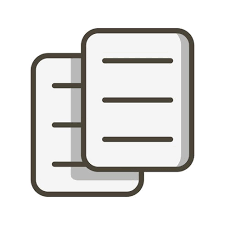 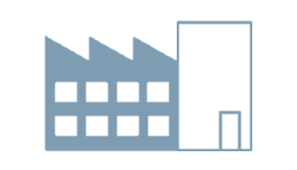 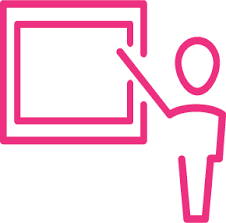 Ziel der Veranstaltung
Antworten auf die Fragen

Über welche Maßnahmen reden wir in der Personalentwicklung?

Klassifikation von Maßnahmen der Personalentwicklung
Verbreitung der Methoden
Aufwand für Maßnahmen der Personalentwicklung



Warum braucht es ein Personalentwicklungscontrolling?

Definition und Ziele
Funktionen



Wie lässt sich PE-Controlling in der Praxis umsetzen?

Synopse von Modellen
Vorstellung des Kirkpatrick-Modells
Würdigung
Modelle
Synopse von Modellen zum PE-Controlling
Kosten
Konzeption eines PE-Controllings
Zufriedenheit
Lernen
Transfer
5-Ebenen-Modell nach Kirkpatrick und Philips
ROI
Welche Kosten sind im Zusammenhang mit der PE-Maßnahme entstanden?
Waren die Teilnehmer des Training mit den Inhalten, dem Trainer, dem Ablauf, … zufrieden?
Haben die Teilnehmer durch das Training etwas gelernt (z. B. Englische Grammatik, Excel-Formeln, …)?
Hat das Training das Verhalten verändert (z. B. Verhalten beim Kunden, Umgang mit Excel, SAP-Prozesse, …)?
Hat das Training sichtbar zur Erreichung von Ergebnissen geführt (z. B. Einsparungen, Umsatzsteigerung, …)?
Philipps; Kirkpatick (1978)
Kosten
Konzeption eines PE-Controllings
Zufriedenheit
Lernen
Transfer
Erste Ebene: Kosten
ROI
Bildungsbudget gesamt
Bildungsbudget pro MA
Lohnausfallkosten
Kosten je Seminar
Kosten pro MA
Organisationskosten
Weiterbildungstage pro MA
Teilnehmer pro Seminar
Anteil bestimmter Seminare
…
Kosten
Konzeption eines PE-Controllings
Zufriedenheit
Lernen
Transfer
Controlling der Zufriedenheit: Fragebogen
ROI
Was müsste aus Ihrer Sicht an der Veranstaltung verbessert werden?
Was fanden Sie besonders positiv?
Kosten
Konzeption eines PE-Controllings
Zufriedenheit
Lernen
Transfer
Controlling der Lernergebnisse: Evaluation
ROI
Kognitive Ergebnisse
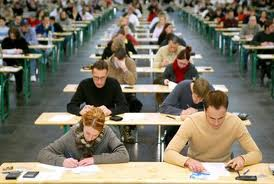 Verbesserte Fertigkeiten
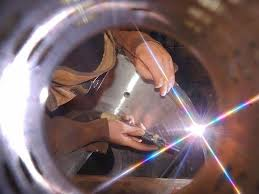 Affektive Verbesserungen
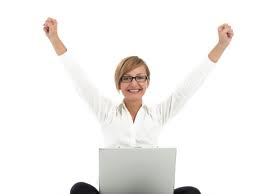 Kosten
Konzeption eines PE-Controllings
Zufriedenheit
Lernen
Transfer
Controlling des Transfers: Fremdbeobachtung / -beurteilung
ROI
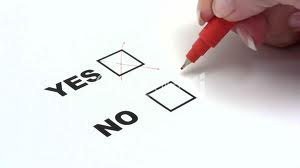 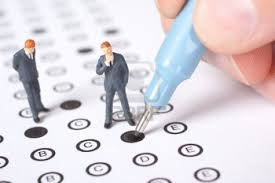 Kosten
Konzeption eines PE-Controllings
Zufriedenheit
Lernen
Transfer
Controlling des Erfolgs: Return on Investment
ROI
Materialverbrauch
Ausschussquote
Wartungsaufwand
Output/Zeitaufwand
Durchlaufzeit
Kundenreklamationen
Verkaufszahlen
Umsatzzahlen
Neukundengewinnung
…
Konzeption eines PE-Controllings
Controlling des Erfolgs: Return on Investment (Beispiel)
ROI-Bericht einer Reklamationsschulung

	Programmkosten
Trainingskosten: 				€ 50.000
Ausgefallene Arbeitszeit:			€ 140.000
Sonstige Kosten:				€ 10.000
SUMME				€ 200.000


	Veränderungen im Arbeitsfeld durch Training
Reduktion der Kundenreklamationen um 25%:		von 1.000 auf 750 p.a.
 

	Finanzielle Bewertung der Veränderung
Kosten je Reklamation = 2.000 € 		2.000 € x 250 Reklamationen 
SUMME				€ 500.000


	Return on Investment
(500.000 (Nutzen) – 200.000 (Kosten)) / 200.000 (Kosten) = 	150%

ROI = 150%
[Speaker Notes: Kosten vollständig drin und ein Übergewinn bzw. das eingesetzte Kapitel mit 125% verzinst]
Kosten
Konzeption eines PE-Controllings
Zufriedenheit
Lernen
Transfer
Grenzen und Probleme
ROI
Gefahr der Fixierung auf Kosten, da einzig rechenbare Größen
Zufriedenheit als Maßstab fragwürdig
Häufig sachfremde Abfragen / Erwägungen
Rechtliche Hürden
Handwerkliche und kognitive Fähigkeiten abprüfbar, affektive nicht methodisch sauber
Offen für Verzerrungen durch Vorgesetzte
Potenzielle „zu gut“-Bewertungen da Ärgervermeidung
Lernerfolg und Lernnutzen schwer isolierbar
Offen für Verzerrung durch Vorgesetzte
Konzeption eines PE-Controllings
Was folgt aus der Erkenntnis, dass das PE-Controlling  …  ist?
„nicht nötig“
„teuer“
„schwierig“
Möglicher Standpunkt:

„Personalentwicklung ist unumgänglicher Bestandteil der Sozialleistung“
Möglicher Standpunkt:

„Controlling von PE-Maßnahmen ist methodisch so schwierig, wenn man zu validen Ergebnissen kommen will“
Möglicher Standpunkt:

„Der Aufwand, PE-Controlling zu machen übersteigt den Nutzen aus dem Controlling“
Haben Sie noch Fragen?
Controlling von Maßnahmen der Personalentwicklung

– Das Modell von Kirkpatrick: Anwendung und Grenzen –